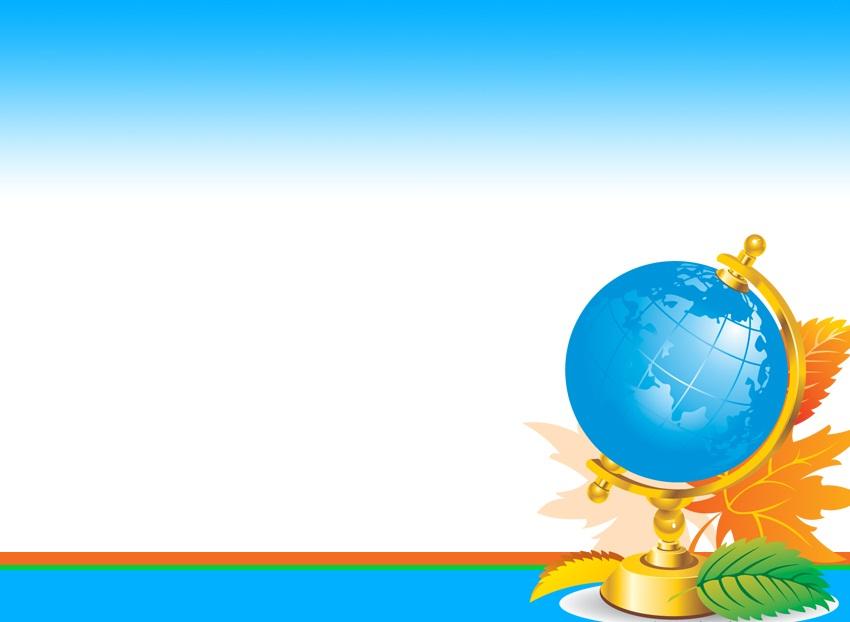 Әлихан Бөкейхан атындағы №76 мектеп-лицей



     ТопТЫҚ жұмыс АРҚЫЛЫ ЖҮЗЕГЕ АСАТЫН ІС-ӘРЕКЕТ
 





Бекетаева Роза Абдикамаловна
                      
                   
                   Нұр-Сұлтан қаласы
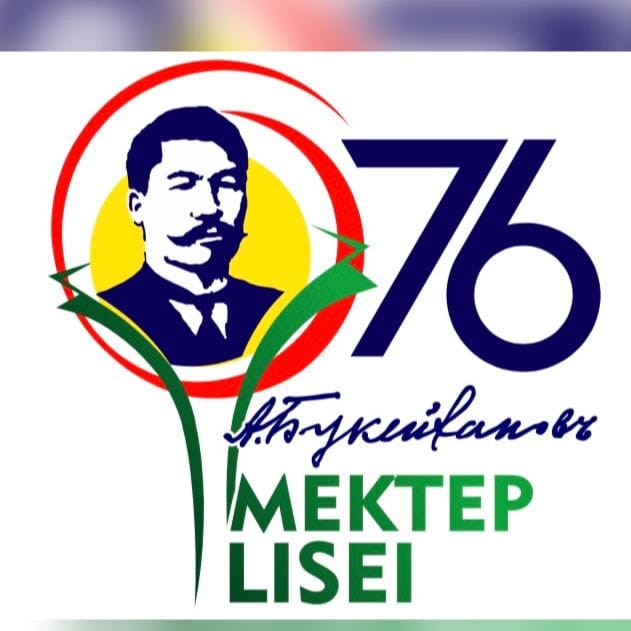 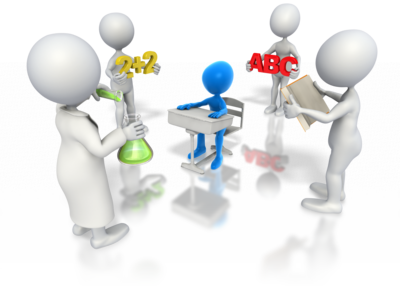 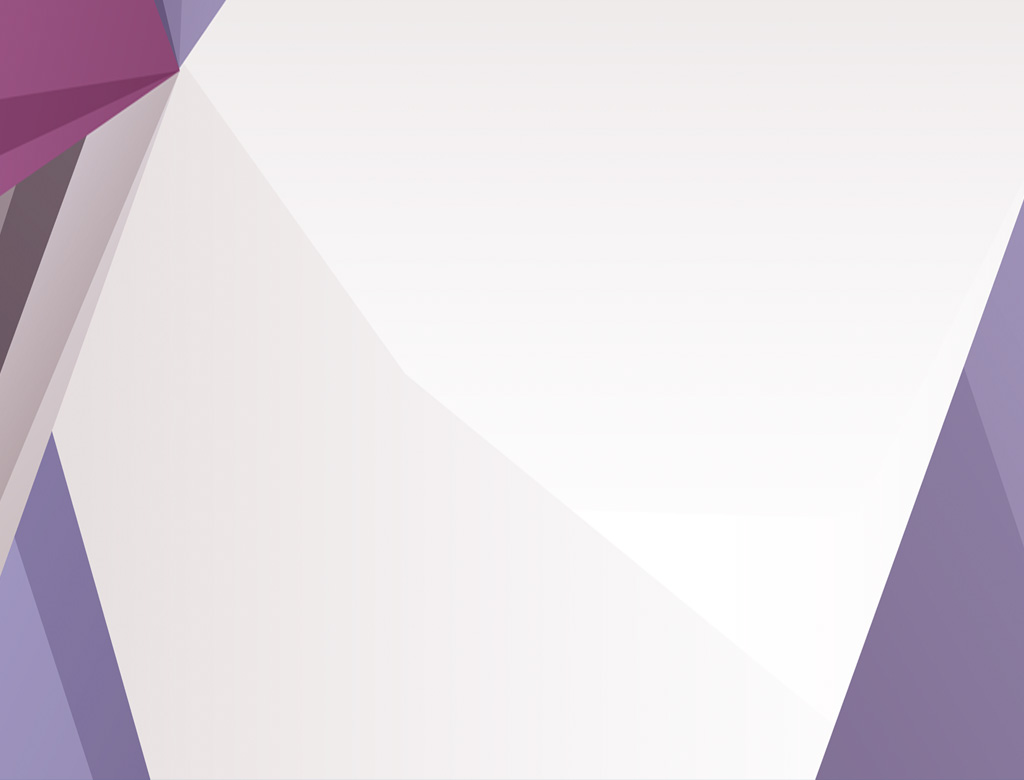 Тақырып бойынша қозғалатын сұрақтар желісі
Топтық жұмыс және оның түрлері
Топқа бөлу әдістері. Топ құруда негізге алынатын басшылықтар
Топтық жұмыстың артықшылықтары мен кемшіліктері 
Топтық жұмыста оқушы нені меңгереді?
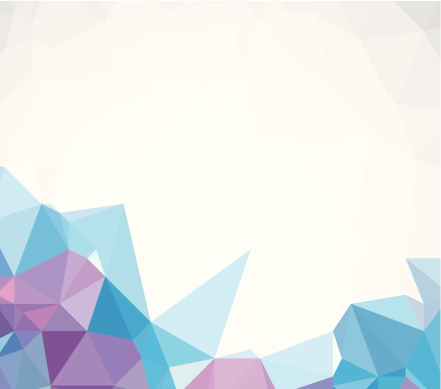 Топпен жұмыс және оның түрлері
Топтық жұмыс дегеніміз – өзара іс-әрекет жасау философиясы, ал бірлескен жұмыс соңғы нәтижеге немесе мақсатқа жетуге ықпал етуге бағытталған өзара әрекеттің құрылымы.
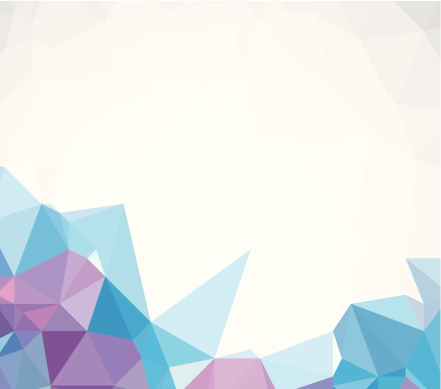 Топтық жұмыстарды ұйымдастырудағы проблемалар
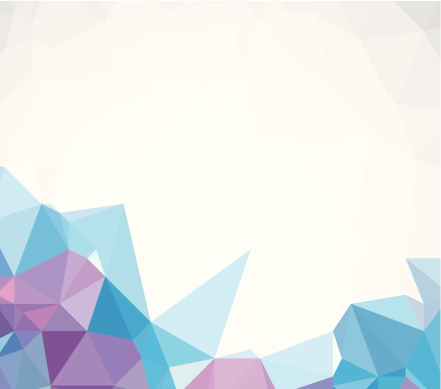 Топта қанша оқушыдан болған жөн?
Әр түрлі құрамды топтарда жұмыс істеу тиімділігін ғалымдар зерделеп, бес оқушыдан құралған топтар тиімді болатындығы жөнінде тұжырым жасады. Өйткені, 3 оқушының талқылау жұмыстарын жүргізу үшін қажетті пікірлері мен ұсыныстары жеткіліксіз.  4 және 6 адамнан құралған топтарда жіктелу пайда болады. Ал 7 адамнан құрылған топта әрбір оқушының өз пікірін айтуына мүмкіндік болмайды.
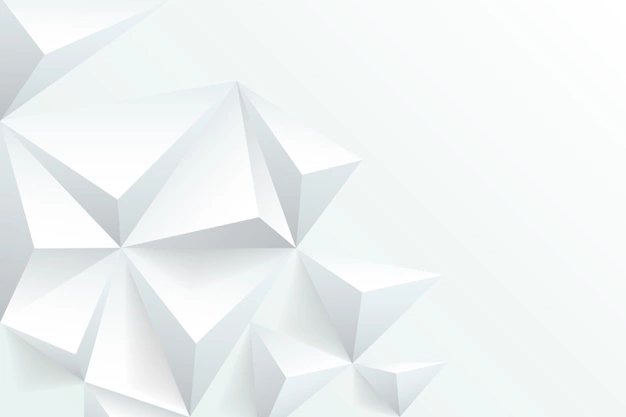 Топқа бөлгенде негізге алынатын басшылықтар
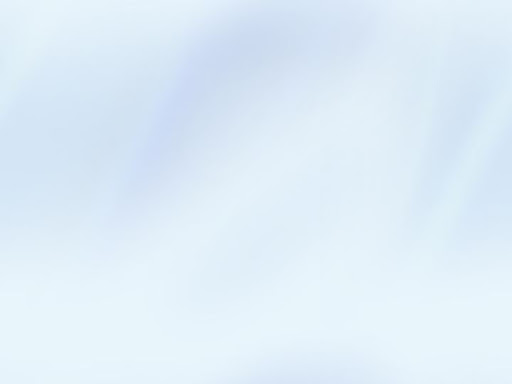 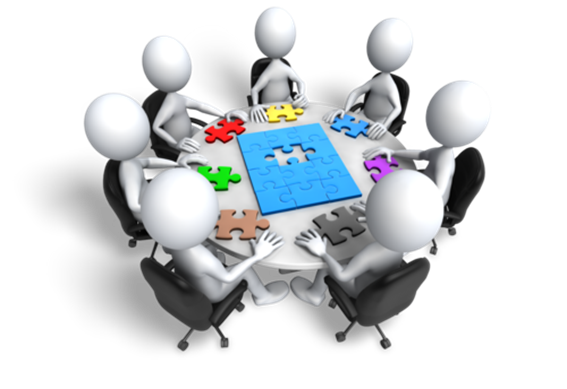 Топтық жұмыс 
кезіндегі 
іс-әрекет
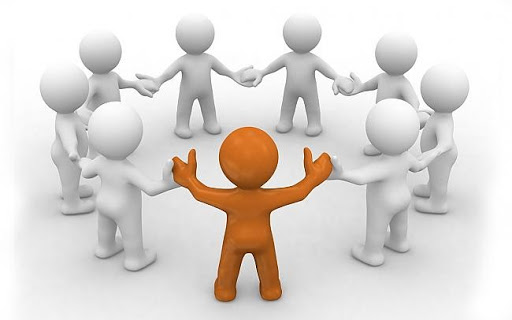 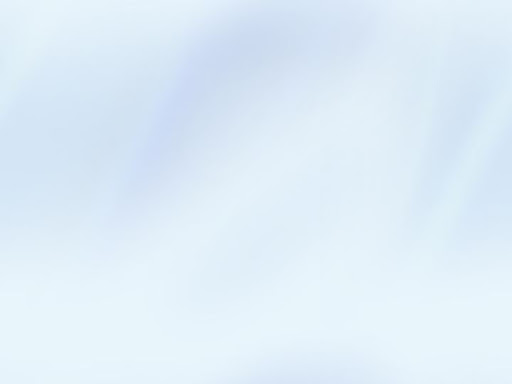 Топтық жұмыстың артықшылығы
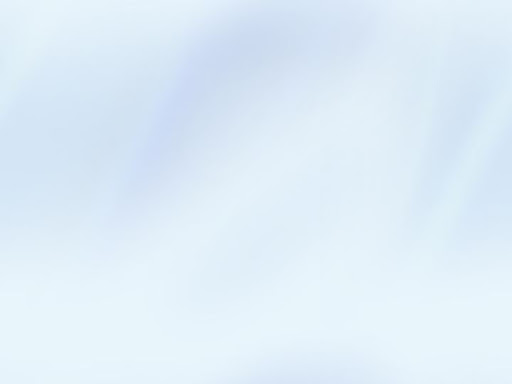 Топтық жұмыстың кемшілігі
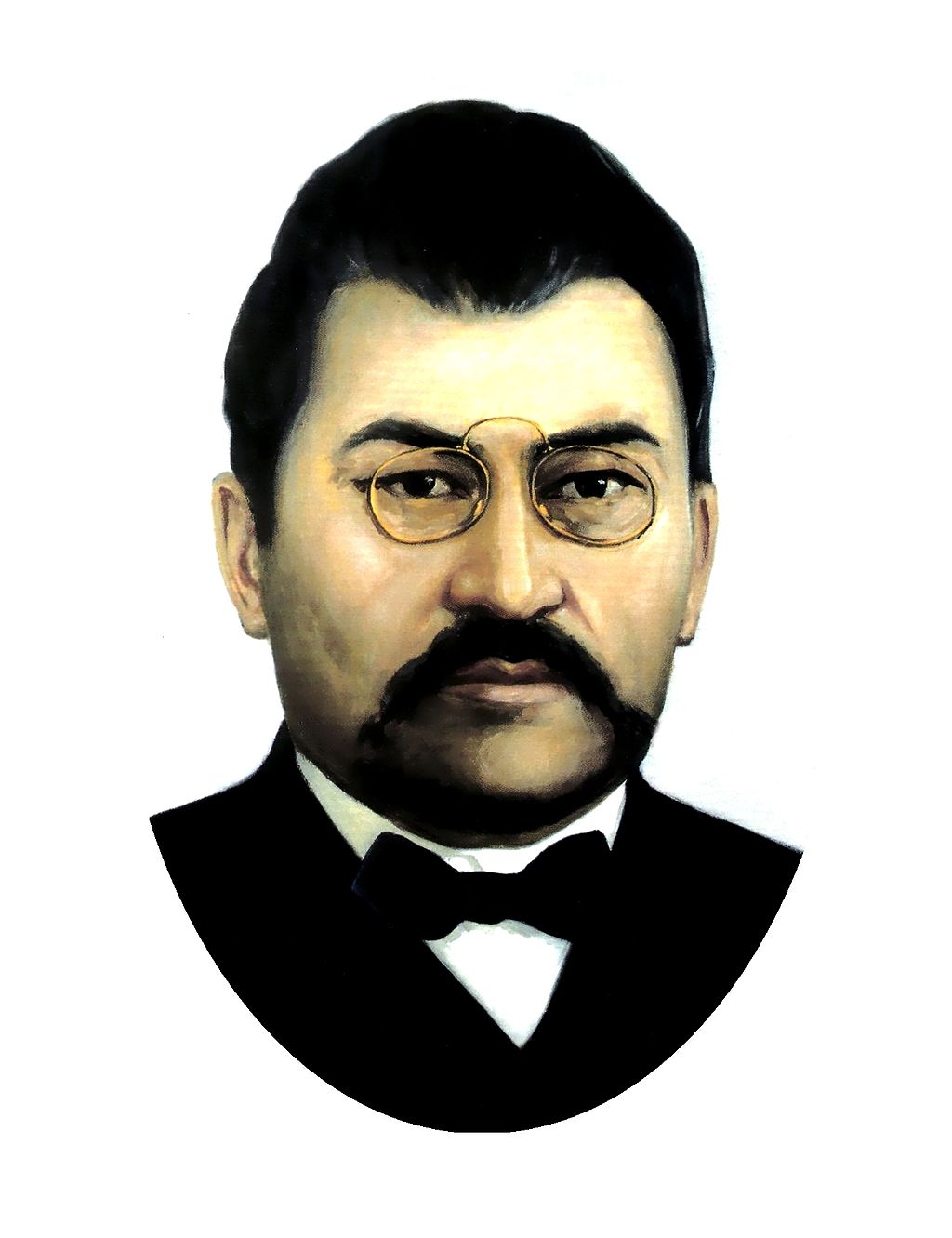 Бала білімді, тәрбиені өз бетімен алуы керек. Ал, мұндағы мұғалімнің қызметі – балаға орындалатын жұмыс түрлерін шағындап беру және қойылған мақсатқа жету үшін бағыт-бағдар беріп отыру.
                   Ахмет Байтұрсынов